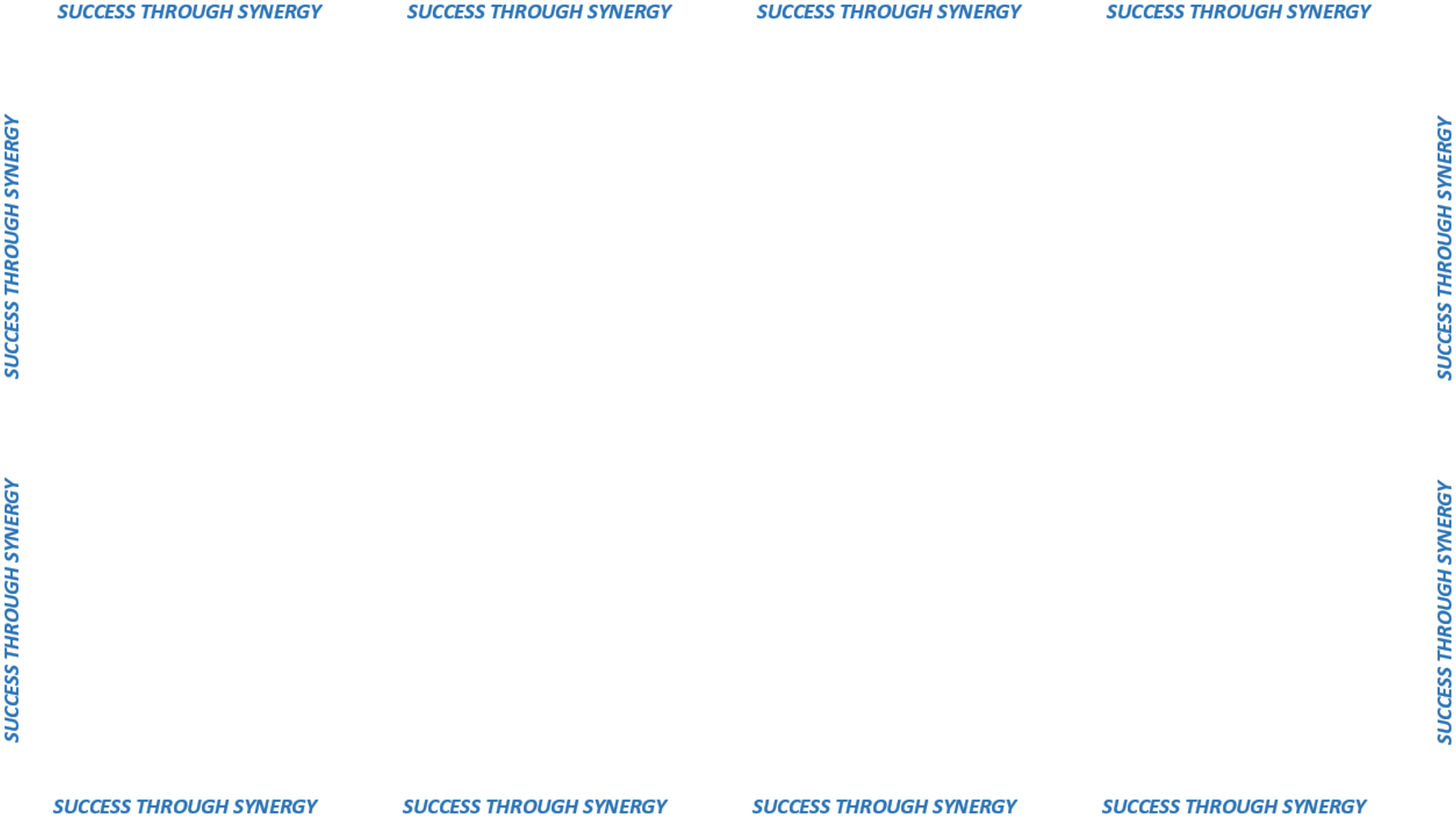 ORGANIZATIONAL ALIGNMENT
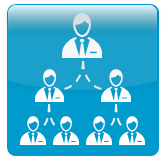 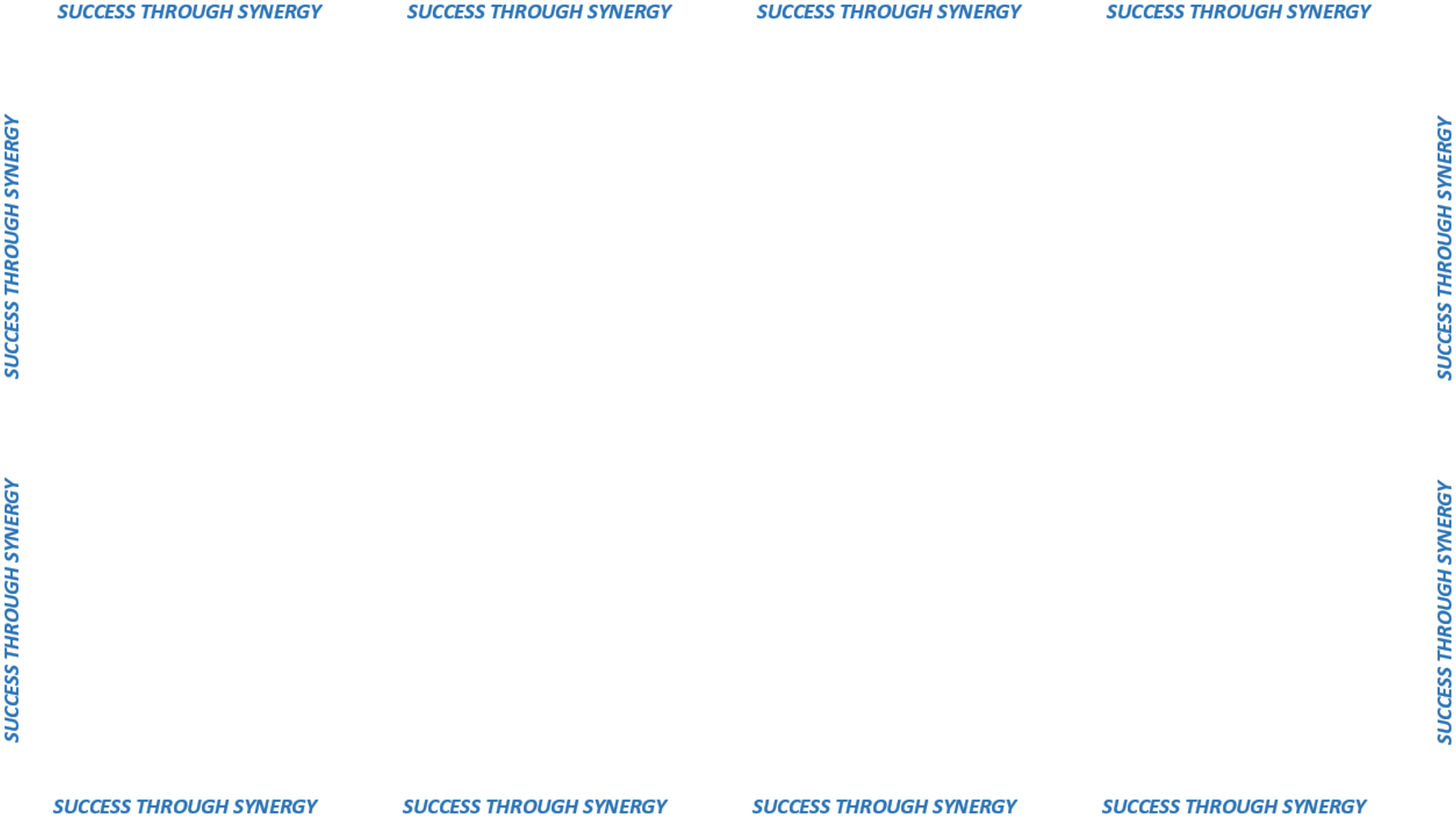 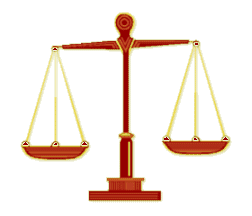 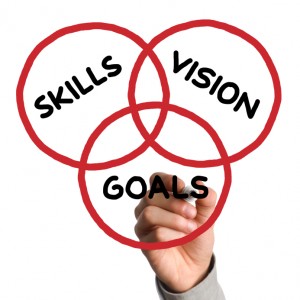 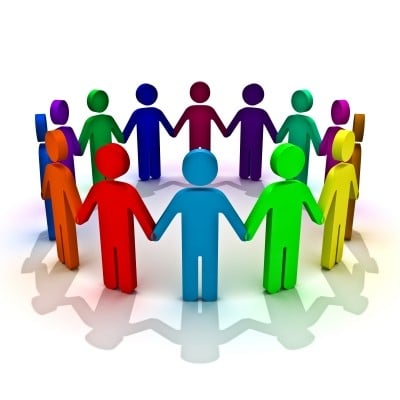 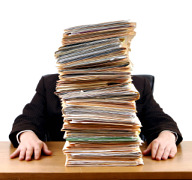 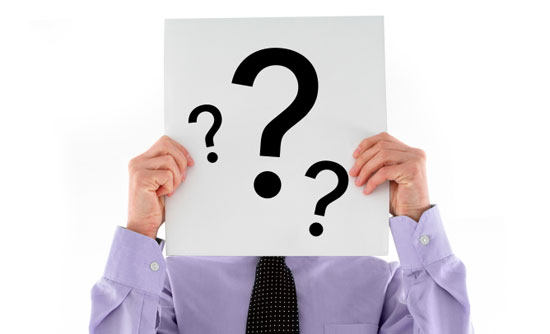 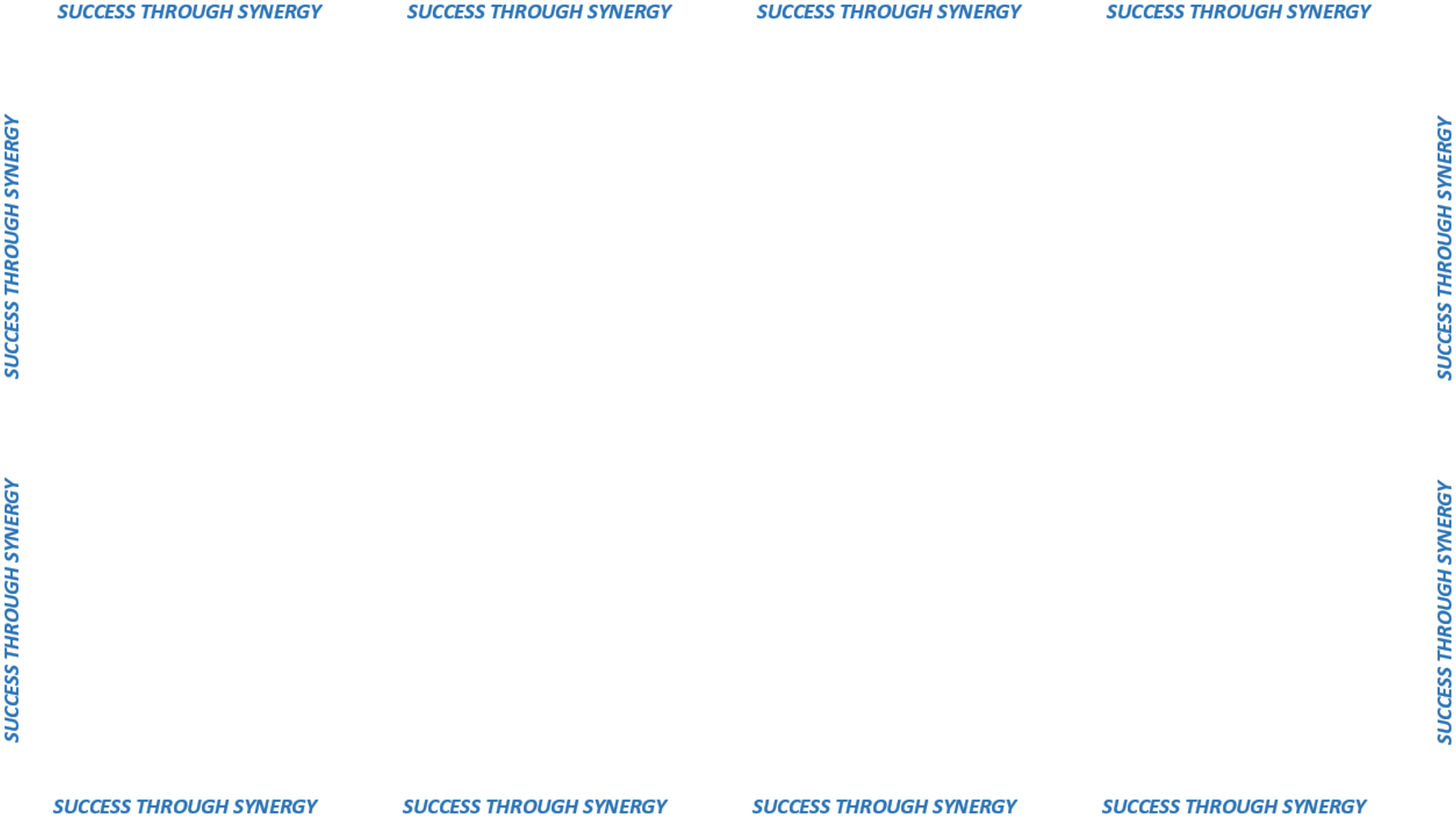 BENCHMARKING
 ORGANIZATIONAL MODELS

PUBLIC & PRIVATE
SECTORS
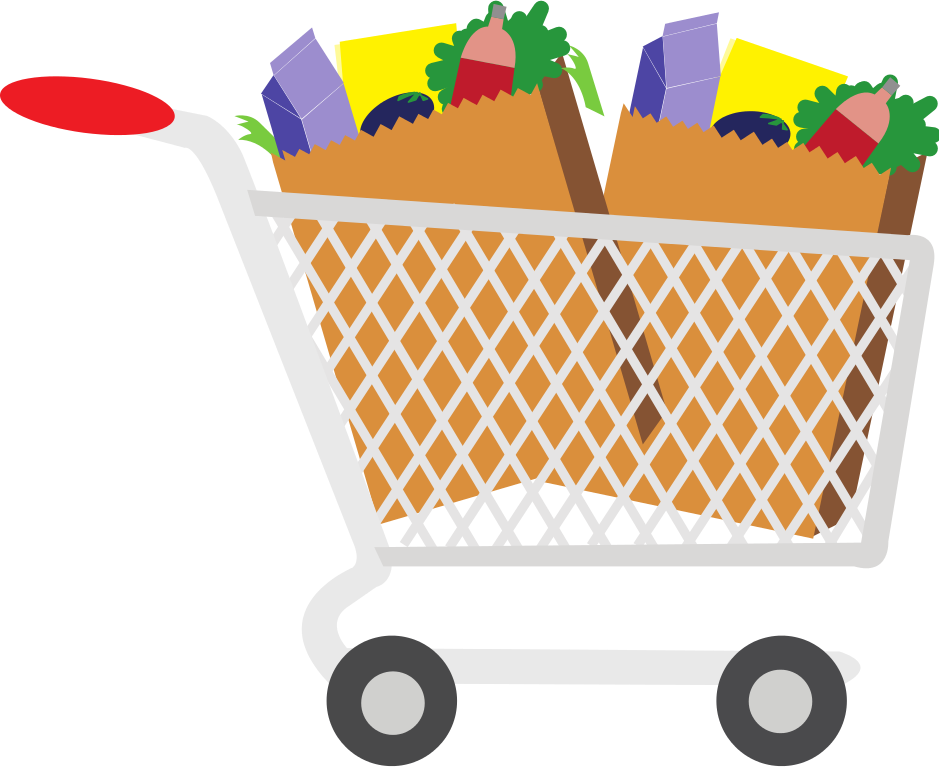 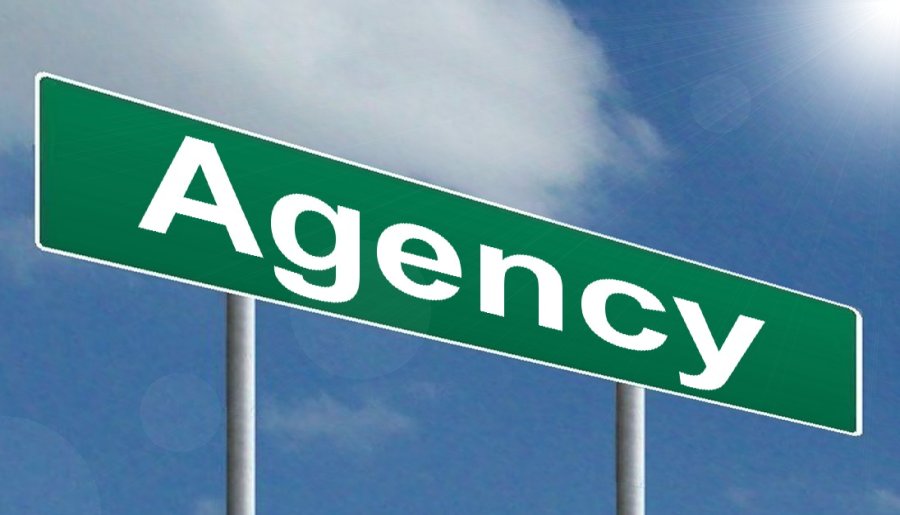 COMMODITY TEAMS
CUSTOMER TEAMS